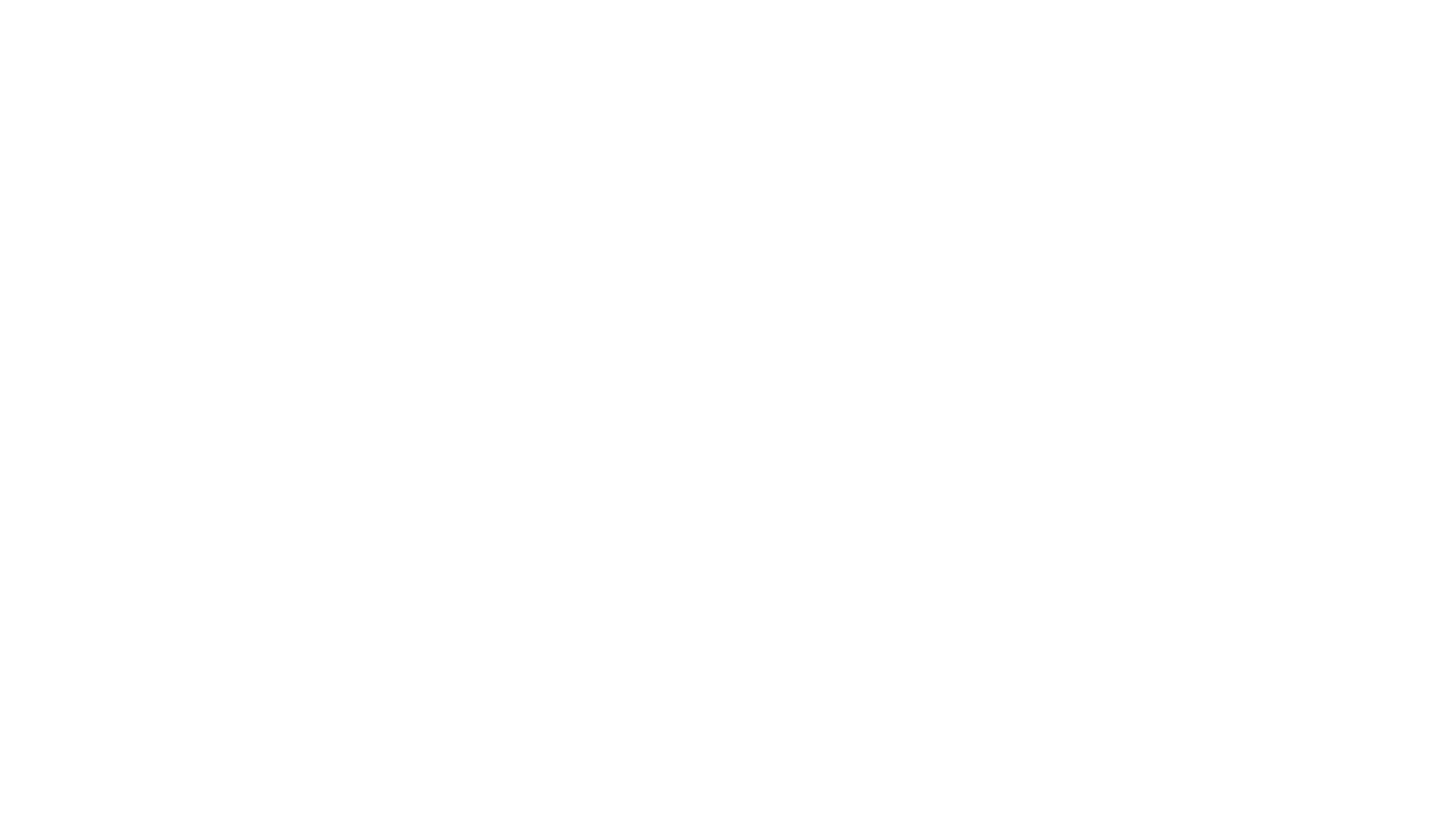 Three primary colors
By shuqi
RGB color &CMYK color
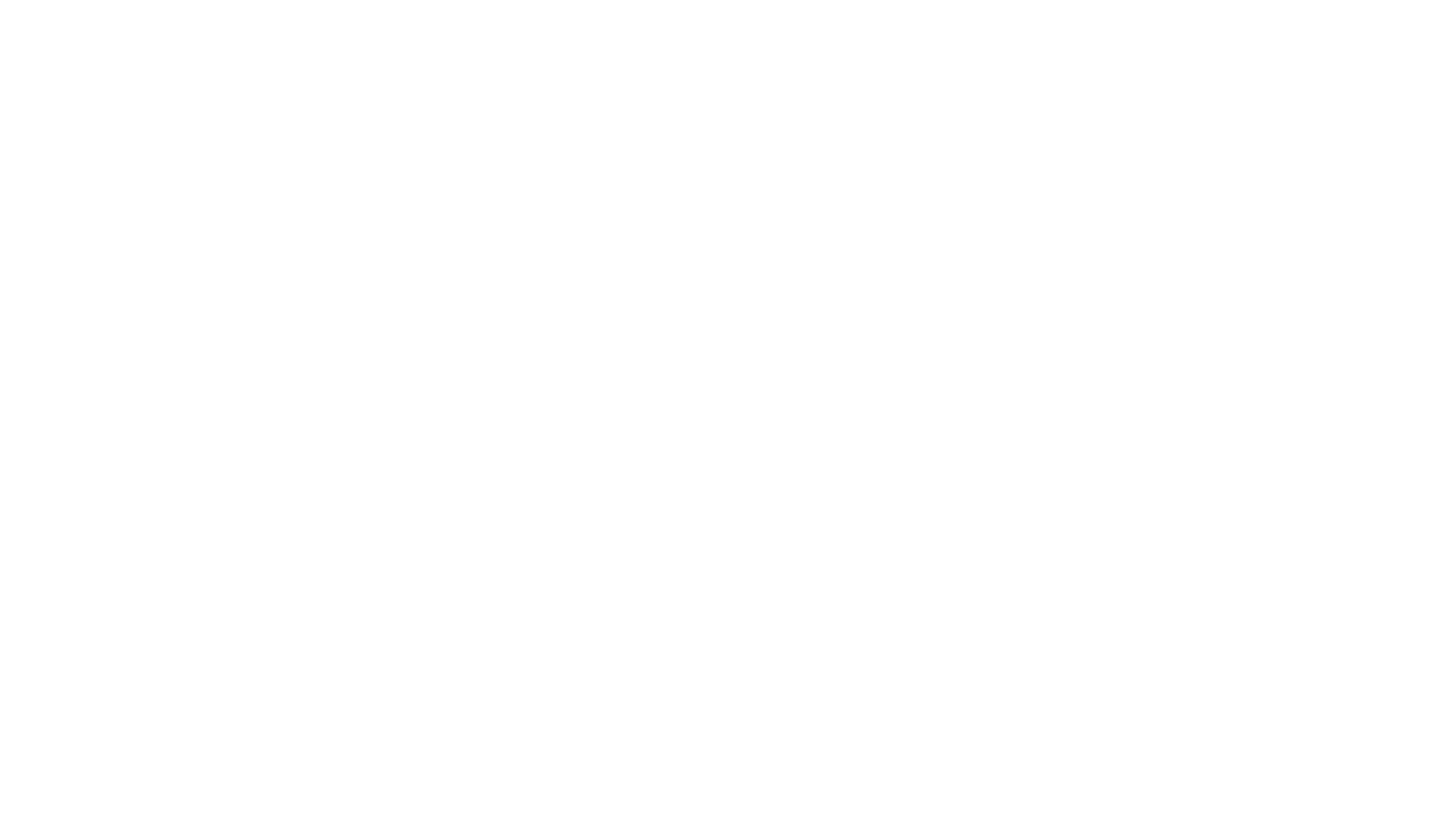 Color Math
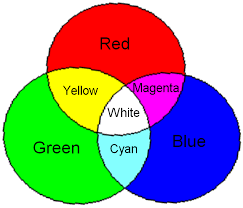 Red +Green = Yellow
Green +Blue =Cyan
Red +Blue =Magenta

Yellow + Magenta=Red
Yellow + Cyan=Green
Magenta + Cyan=Blue
Subtraction
The sum of RGB=The sum of CMY


Red-Cyan=?
Blue-Cyan=?
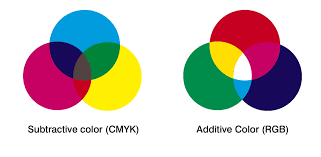 How to change the lake color to green?
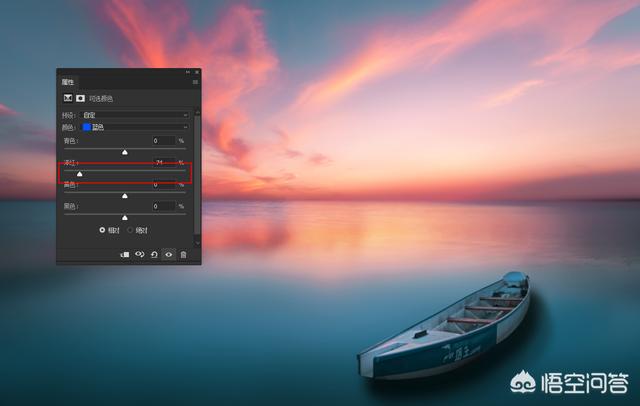 Green=Yellow +Cyan
Blue=Cyan + Magenta
Thank you